ASURANSI KESEHATAN
Pokok Bahasan
2
Pendahuluan
3
Pendahuluan
4
Asuransi Kesehatan…
Suatu upaya untuk memberikan  perlindungan terhadap kemungkinan –  kemungkinan yang dapat mengakibatkan  kerugian ekonomi
5
Asuransi Kesehatan…
6
Asuransi Kesehatan…
Suatu perjanjian, dimana seorang  penanggung mengikatkan diri pada  tertanggung dengan menerima premi,  untuk memberikan penggantian  kepadanya karena suatu kerugian,  kerusakan atau kehilangan keuntungan,  yang mungkin akan dideritanya karena  suatu peristiwa yang tidak menentu
7
Asuransi Kesehatan…
Merupakan cara untuk mengatasi  risiko dan ketidakpastian peristiwa  sakit serta implikasi biaya – biayanya
Mengubah peristiwa yang tidak pasti  dan sulit diramalkan menjadi peristiwa  yang pasti dan terencana
8
Manfaat Asuransi Kesehatan
9
Biaya kesehatan dapat diawasi
Adanya peraturan yang membatasi  jenis pelayanan kesehatan yang  diberikan oleh penyedia pelayanan  kesehatan atau yang dapat  dimanfaatkan oleh peserta
Manfaat Asuransi Kesehatan
10
Manfaat Asuransi Kesehatan
11
Tersedianya data kesehatan
Asuransi kesehatan membutuhkan  tersedianya data kesehatan lengkap  yang diperlukan untuk merencanakan  atau menilai kegiatan yang dilakukan
Manfaat Asuransi Kesehatan
12
Peran Perusahaan Asuransi
13
Peran Perusahaan Asuransi
14
Peran Perusahaan Asuransi
Ilmu aktuaria menggunakan matematika  (statistika, probabilitas) yang dapat  digunakan untuk menghitung risiko  untuk memperkirakan klaim di  kemudian hari dengan ketepatan yang dapat diandalkan
15
Peran Perusahaan Asuransi
Perusahaan asuransi juga  mendapatkan keuntungan
Diperoleh dari investasi premi  yang diterima sampai mereka  harus membayar klaim
Uang ini disebut "float“
16
Jenis Asuransi Kesehatan
Ditinjau dari pengelola dana
Keikutsertaan anggota
Jenis pelayanan yang ditanggung
Jumlah dana yang ditanggung
Cara pembayaran kepada penyelenggara  pelayanan kesehatan
17
a. Ditinjau dari pengelola dana
18
Ditinjau dari pengelola dana
19
Keikutsertaan anggota
20
Keikutsertaan anggota
21
Jenis pelayanan yang ditanggung
22
Jumlah dana yang ditanggung
23
Cara pembayaran kepada penyelenggara pelayanan kesehatan
24
Masalah Asuransi Kesehatan
25
Mendorong pelayanan yang berlebihan
Untuk menaikkan pendapatan  penyedia pelayanan kesehatan,  dapat dilakukan pelayanan  yang berlebihan
Masalah Asuransi Kesehatan
26
Perlu adanya usaha – usaha atau  pendekatan yang sesuai terhadap  penyelenggaraan asuransi kesehatan,  sehingga dapat menciptakan  pelayanan yang efektif dan efisien
Pendekatan Asuransi Kesehatan
27
Mengganti sistem reimbursement  (pembayaran di akhir) menjadi sistem  prepayment (pembayaran di awal) Terdiri dari 3 metode;
Sistem Kapitasi
Sistem Paket
Sistem Anggaran
Pendekatan Asuransi Kesehatan
28
Pendekatan Asuransi Kesehatan
Sistem Kapitasi
Pembayaran dilakukan berdasarkan  kesepakatan harga untuk setiap  peserta yang dipertanggungkan
Sistem Paket
Pembayaran dilakukan berdasarkan  kesepakatan harga untuk suatu  paket pelayanan kesehatan tertentu
29
Pendekatan Asuransi Kesehatan
Sistem Anggaran
– Pembayaran dilakukan berdasarkan  kesepakatan harga sesuai dengan  anggaran yang diajukan oleh
sarana pelayanan kesehatan
30
Pendekatan Asuransi Kesehatan
☑Menerapkan beberapa  ketentuan pembatas
Hanya menanggung pelayanan kesehatan  yang membutuhkan biaya tinggi
Hanya menanggung sebagian dari biaya  pelayanan kesehatan
31
Pendekatan Asuransi Kesehatan
32
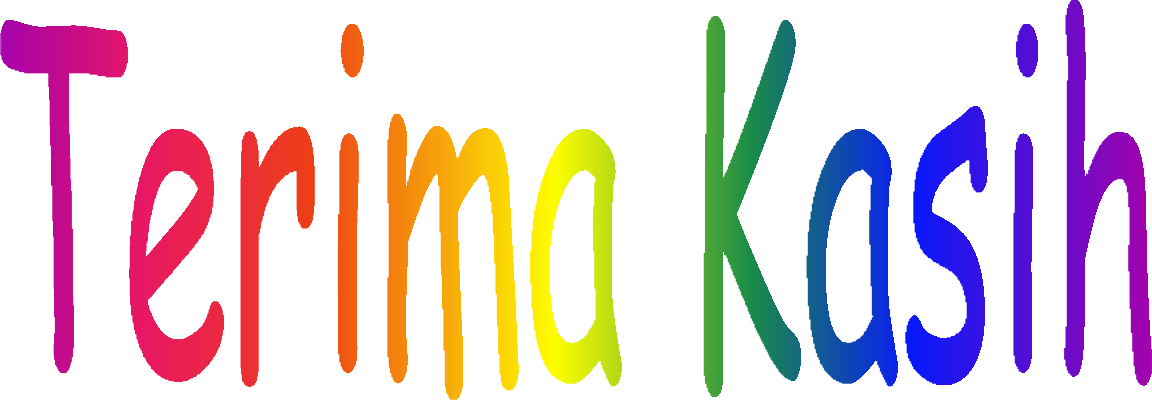 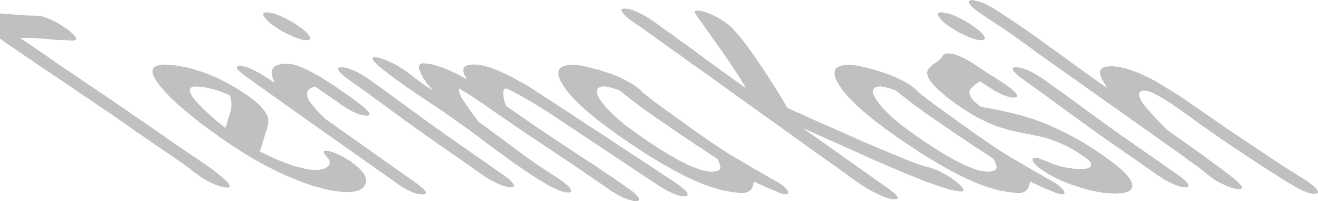 33